الفصل  الثاني عشر
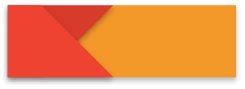 157
كتاب الطالب
التداخل والحيود
الدرس الأول
التداخل
تداخل الضوء المترابط (المتزامن)
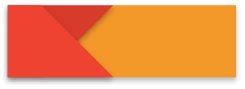 157
كتاب الطالب
الضوء المترابط
وهو الضوء الناتج عن تراكب ضوأي مصدرين أو أكثر، مشكلا مقدمات موجات منتظمة
وتحدث ظاهرة التداخل نتيجة تراكب موجات ضوئية صادرة عن مصادر ضوئية مترابطة فقط
يمكن توليد مقدمة موجة منتظمة من مصدر نقطي.
كما يمكن توليدها أيضا من مصادر نقطية عدة عندما تتزامن هذه المصادر النقطية جميعها، كما في أشعة الليزر.
التالي
السابق
الرئــــيسية
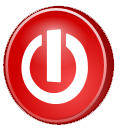 تجربة تداخل الشق المزدوج (تجربة يونج)
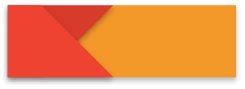 158
كتاب الطالب
فقد وجه يونج  ضوءا مترابطا على شقين ضيقين وقريبين في حاجز؛ حيث استخدم ضوء أحادي اللون؛ وهو ضوء له طول موجي واحد فقط
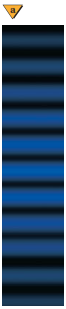 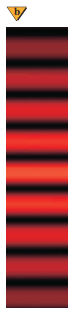 ينتج التداخل البنّاء حزمة ضوئية مركزية مضيئة (هدبا مضيئا) بلون معين على الشاشة،.
كما ينتج على كل جانب حزما مضيئة أخرى تفصلها فراغات متساوية تقريبا، وعرضها متساو تقريبا.
وتوجد بين الأهداب المضيئة مساحات معتمة (أهداب معتمة) بسبب حدوث تداخل هدام
التالي
السابق
الرئــــيسية
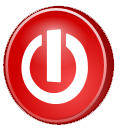 وتعتمد مواقع حزم التداخل البناء والهدام على الطول الموجي للضوء الساقط. وعندما يستخدم ضوء أبيض في تجربة شقي يونج فإن التداخل يسبب ظهور أطياف ملونة بدلاً من الأهداب المضيئة والمعتمة
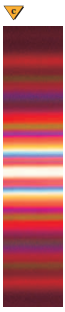 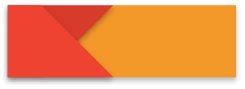 159
كتاب الطالب
وتتداخل الأطوال الموجية جميعها تداخلا بنّاء في الهدب المركزي المضيء؛ لذا يكون هذا الهدب أبيض دائًما.
وتنتج مواقع الأهداب الأخر ى الملونة عن تراكب أهداب التداخل التي تحدث، حيث تداخل الأطوال الموجية لكل لون منفصل تداخلا بنّاء
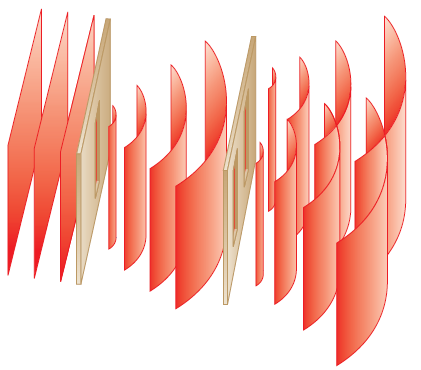 التالي
السابق
الرئــــيسية
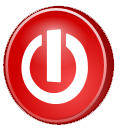 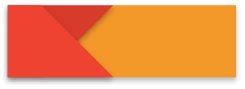 لتوليد ضوء مترابط من ضوء غير مترابط، وضع يونج حاجزا ضوئيا ذا شق ضيق أمام مصدر ضوئي أحادي اللون. ولأن عرض هذا الشق كان صغيرا جدا، فقد نفذ الجزء المترابط من الضوء فقط، ثم حاد هذا الجزء بوساطة الشق، فتولدت مقدمات موجات أسطوانية
160
كتاب الطالب
قياس الطول الموجي للضوء
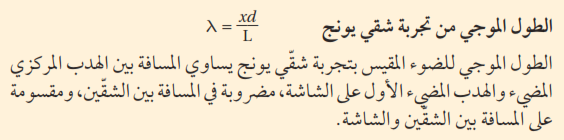 التالي
السابق
الرئــــيسية
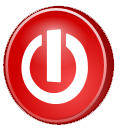 التداخل في الأغشية الرقيقة
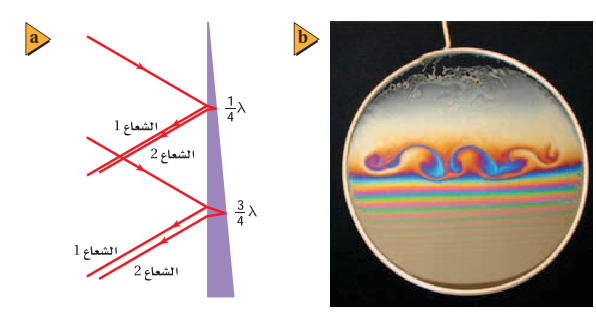 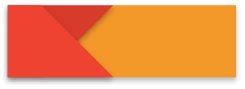 162
كتاب الطالب
تكون الوان الطيف نتيجة للتداخل البنّاء والهدام للموجات الضوئية؛ بسبب انعكاسها عن الغشاء الرقيق.
تحسين (تعزيز) اللون
يحدث هذا عندما يكون للموجتين المنعكستين الطور نفسه بالنسبة لطول موجي محدد.
التالي
السابق
الرئــــيسية
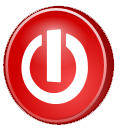 ملحوظة
يحدث تداخل الغشاء الرقيق طبيعيا في جناحي فراشة المورفو، فاللون الأزرق المتلألئ للفراشة هو نتيجة للنتوءات التي تبرز خارجة من القشور الداخلية لجناح الفراشة.
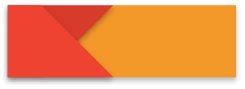 166
كتاب الطالب
حيث ينعكس الضوء وينكسر خلال سلسلة من التراكيب التي تشبه الدرج، مما يؤدي إلى تكوين نمط تداخل أزرق اللون؛ يؤدي بدوره إلى ظهور الفراشة كأنها تصدر وميضا يمكن ملاحظته عند النظر إليها.
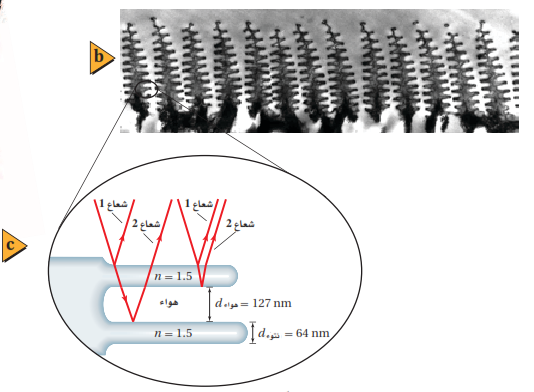 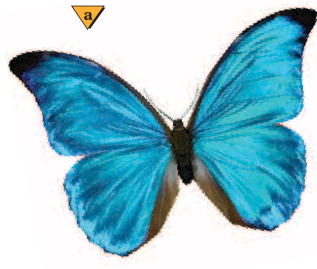 التالي
السابق
الرئــــيسية
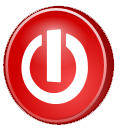 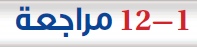 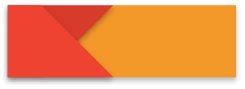 166
كتاب الطالب
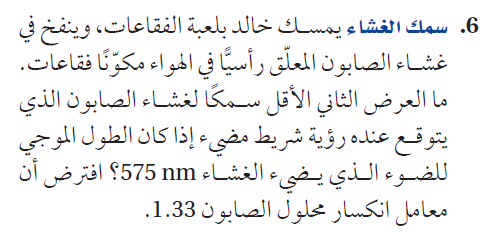 الإجابة
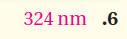 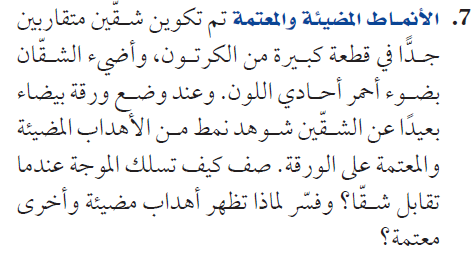 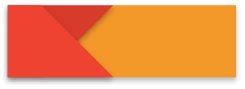 166
كتاب الطالب
الإجابة
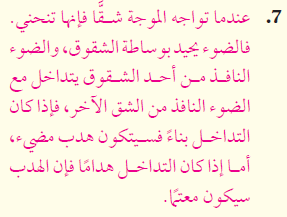 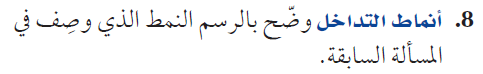 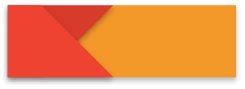 166
كتاب الطالب
الإجابة
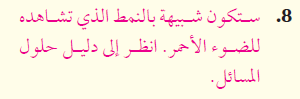 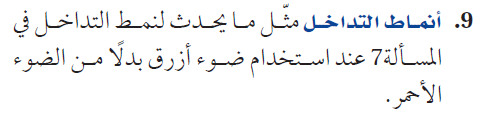 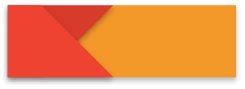 166
كتاب الطالب
الإجابة
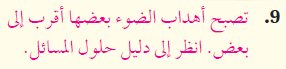 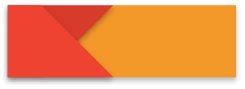 166
كتاب الطالب
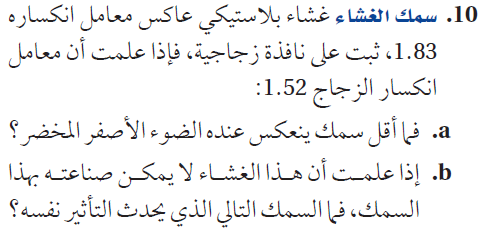 الإجابة
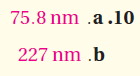 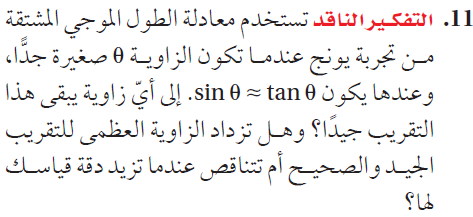 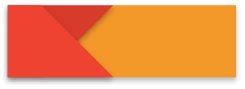 166
كتاب الطالب
الإجابة
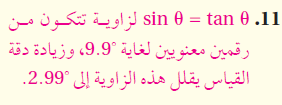 الفصل  الثاني عشر
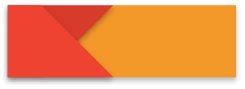 167
كتاب الطالب
التداخل والحيود
الدرس الثاني
الحيود
حيود الشق الأحادي
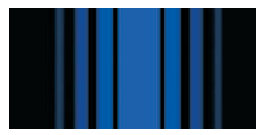 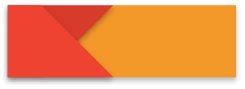 167
كتاب الطالب
عندما يمر الضوء الأزرق المترابط خلال شق صغير عرضه أكبر من الطول الموجي للضوء فإن الضوء يحيد عن كلتا الحافتين، وتتكون سلسلة من  الأهداب المضيئة والمعتمة على شاشة بعيدة
يتكون في هذه الحالة نمط عبارة عن هدب مركزي عريض ومضيء مع أهداب أقل سمكا وأقل إضاءة على كلا الجانبين.
التالي
السابق
الرئــــيسية
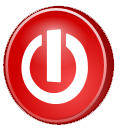 ولملاحظة كيف تنتج مويجات هيجنز نمط الحيود، تخيل شقا عرضه w مجزأ إلى عدد زوجي من نقاط هيجنز، حيث تعمل كل نقطة من هذه النقاط بوصفها مصدرا نقطيا لمويجات هيجنز. جزئ الشق إلى جزأين متساويين، واختر مصدرا واحدا من كل جزء، على أن يفصل كل زوج مسافة w/2 عن الآخر. سينتج هذا الزوج من المصادر الموجات الأسطوانية المترابطة التي ستتداخل.
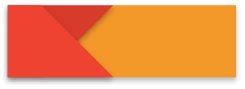 167
كتاب الطالب
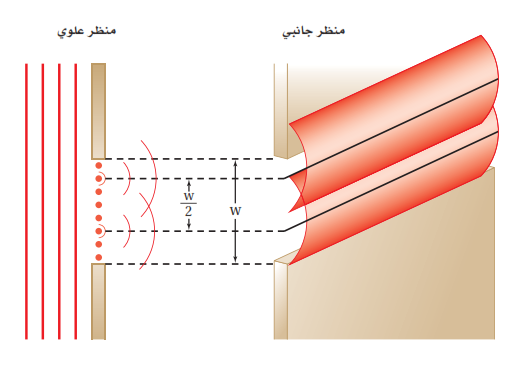 التالي
السابق
الرئــــيسية
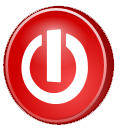 نمط الحيود
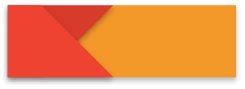 تعطي المعادلة التالية عرض الحزمة المركزية المضيئة في حيود الشق الأحادي.
168
كتاب الطالب
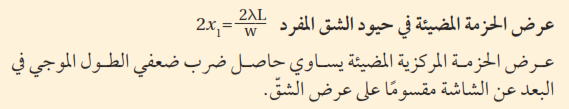 محزوزات الحيود
محزوز الحيود : أداة مكونة من شقوق عدة مفردة تسبب حيود الضوء، وتكون نمط حيود ناتجا عن تراكب أنماط ناتجة عن حيود شق مفرد.
من أنواع محزوزات الحيود  
1 : محزوز النفاذ.    2 : المحزوز الغشائي.   3 : محزوزات الانعكاس.
التالي
السابق
الرئــــيسية
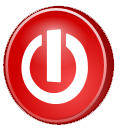 أنوع محزوزات الحيود
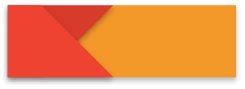 170
كتاب الطالب
محزوز النفاذ: ويصنع هذا المحزوز بعمل خدوش على زجاج منفذ للضوء في صورة خطوط رفيعة جدا بوساطة رأس من الألماس؛ حيث تعمل الفراغات بين خطوط الخدوش كالشقوق
المحزوز الغشائي: ويصنع هذا المحزوز بضغط صفيحة رقيقة من البلاستيك على محزوز زجاجي، وعندما تسحب صفيحة البلاستيك الرقيقة خارج المحزوز يتكون أثر على سطحها مماثل للمحزوز الزجاجي.
محزوزات الانعكاس: ويصنع هذا النوع بوساطة حفر خطوط رفيعة جدا على سطوح طبقة معدنية أو زجاج عاكس
التالي
السابق
الرئــــيسية
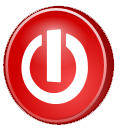 قياس الطول الموجي
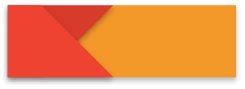 يسمى الجهاز الذي تقاس به الأطوال الموجية للضوء باستخدام محزوز الحيود المطياف.
171
كتاب الطالب
حيث يبعث المصدر المراد تحليله ضوءا يوجه نحو شق، وينفذ الضوء عبر الشق ليسقط على محزوز الحيود، فينتج المحزوز نمط حيود يمكن مشاهدته بتلسكوب المطياف.
ويكون نمط الحيود المتكون بوساطة محزوز حيود عبارة عن أهداب مضيئة ضيقة تفصلها مسافات متساوية
وكلما زاد عدد الشقوق لكل وحدة طول من المحزوز تكونت أهداب أكثر ضيقًا في نمط الحيود
التالي
السابق
الرئــــيسية
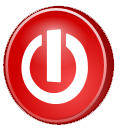 لذا يمكن قياس المسافة بين الأهداب المضيئة باستخدام المطياف بدقة أكبر، مقارنة باستخدام الشق المزدوج
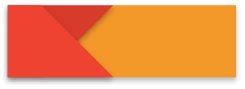 173
كتاب الطالب
ويمكن إيجاد الطول الموجي بقياس الزاوية θ بين الهدب المركزي المضيء والهدب المضيء ذي الرتبة الأولى.
الطول الموجي من محزوز الحيود      
الطول الموجي للضوء يساوي المسافة الفاصلة بين الشقوق المضروبة في جيب الزاوية التي يتكوَّن عندها الهدب المضيء ذو الرتبة الأولى.
قوة التمييز للعدسات
تعمل العدسة المستديرة في المنظار الفلكي والمجهر - وحتى في العين- عمل ثقب أو فتحة تسمح للضوء بالمرور من خلالها. وتسبب الفتحة حيود الضوء تمامًا كما يفعل الشق الأحادي.
التالي
السابق
الرئــــيسية
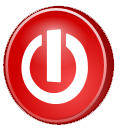 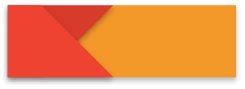 173
كتاب الطالب
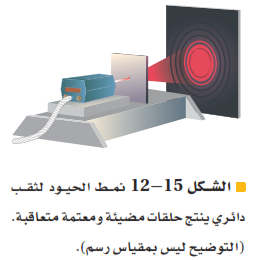 التالي
السابق
الرئــــيسية
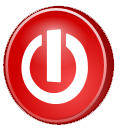 معيار ريليه
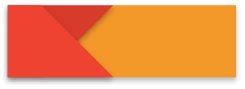 174
كتاب الطالب
وينص على أنه إذا سقط مركز البقعة المضيئة لصورة أحد النجمين على الحلقة المعتمة الأولى للنجم الثاني فإن الصورتين تكونان عند حد الفصل أو التمييز؛ أي أن المشاهد يكون قادرا على تحديد أن هناك نجمين بدلاً من نجم واحد فقط
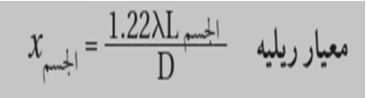 المسافة الفاصلة بين جسمين عندما يكونان عند حد التمييز تساوي 1.22 مضروبًا في الطول الموجي للضوء والمسافة من الفتحة المستديرة إلى الجسمين مقسومًا على قطر الفتحة المستديرة.
التالي
السابق
الرئــــيسية
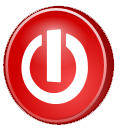 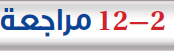 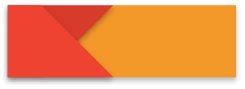 174
كتاب الطالب
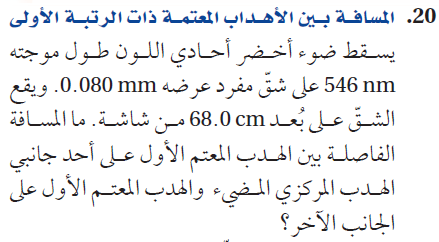 الإجابة
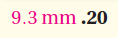 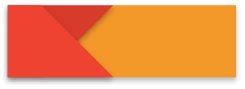 174
كتاب الطالب
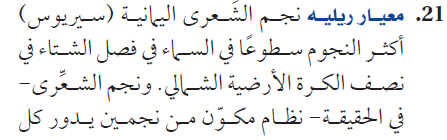 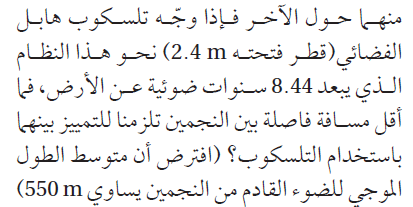 الإجابة
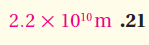 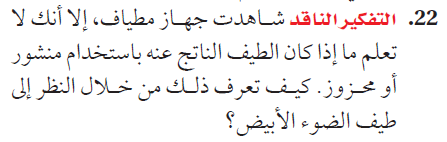 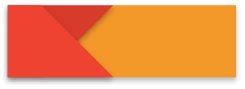 174
كتاب الطالب
الإجابة
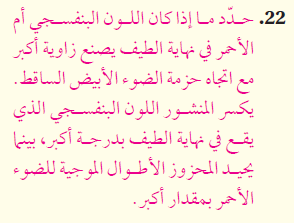 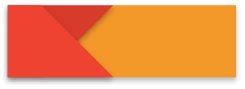 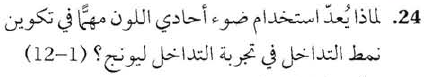 180
كتاب الطالب
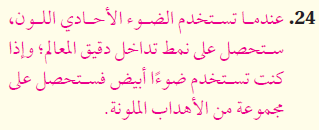 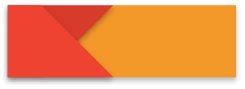 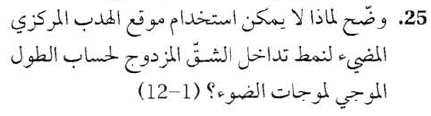 180
كتاب الطالب
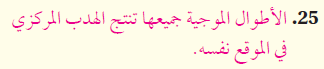 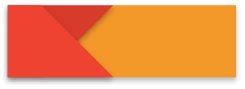 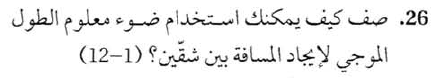 180
كتاب الطالب
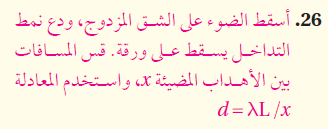 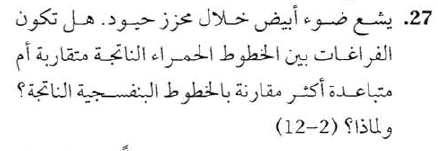 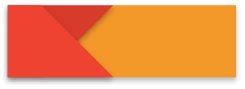 180
كتاب الطالب
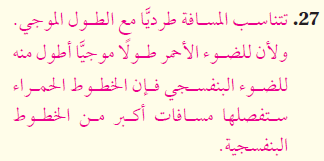 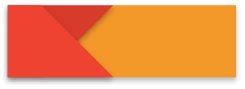 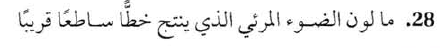 180
كتاب الطالب
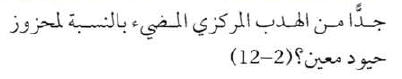 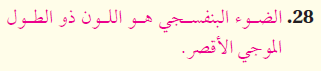 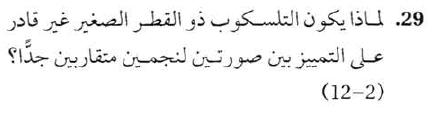 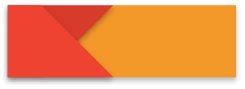 180
كتاب الطالب
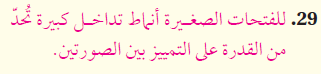 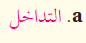 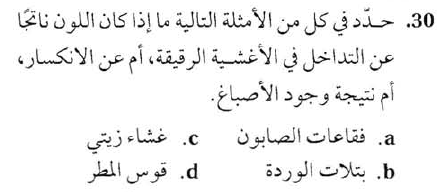 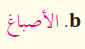 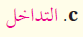 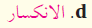 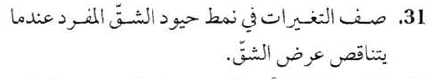 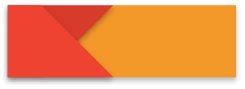 180
كتاب الطالب
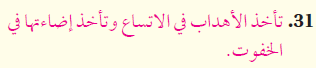 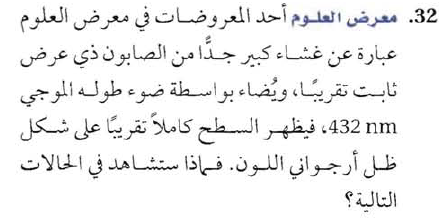 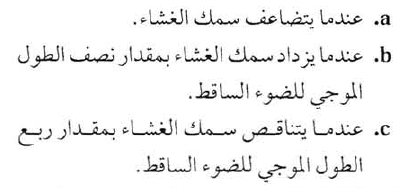 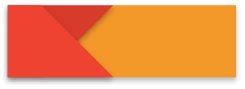 180
كتاب الطالب
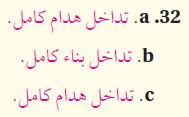 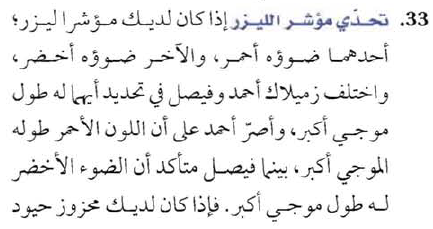 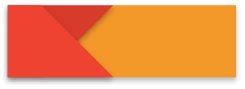 180
كتاب الطالب
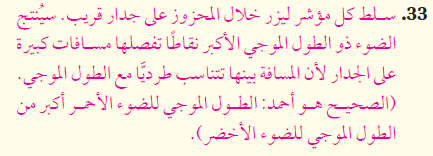 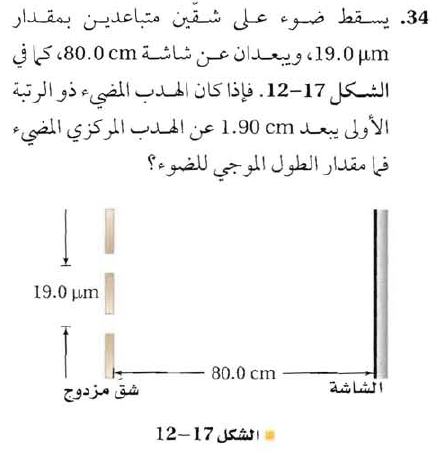 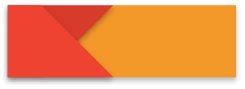 181
كتاب الطالب
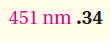 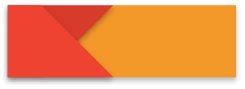 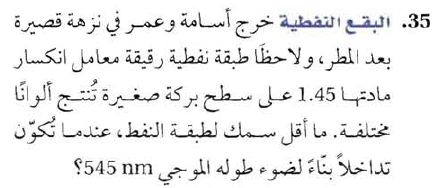 181
كتاب الطالب
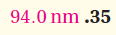 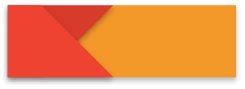 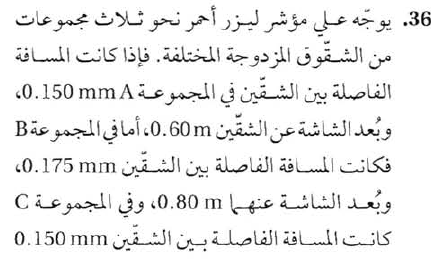 181
كتاب الطالب
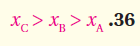 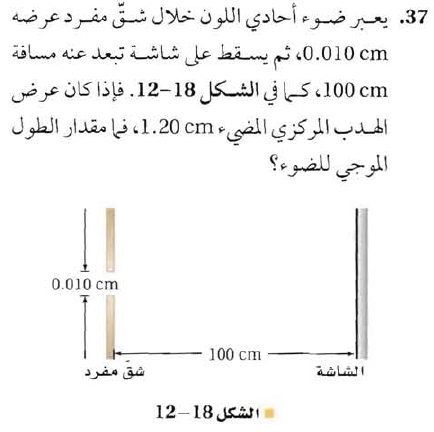 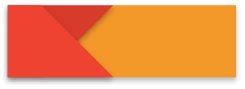 181
كتاب الطالب
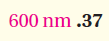 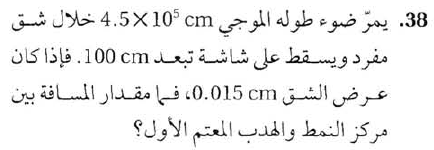 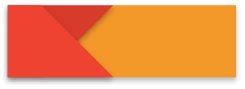 181
كتاب الطالب
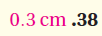 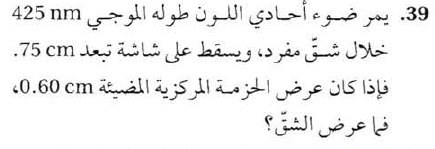 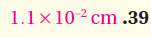 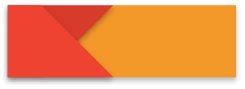 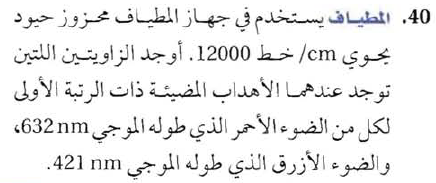 181
كتاب الطالب
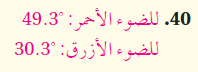 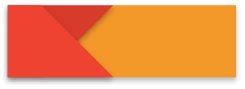 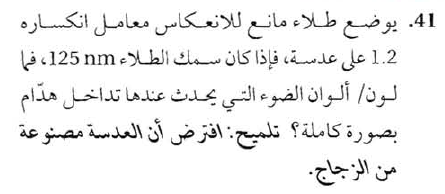 182
كتاب الطالب
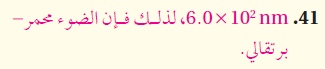 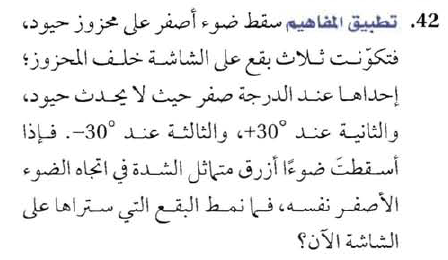 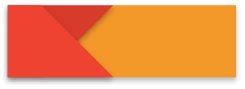 182
كتاب الطالب
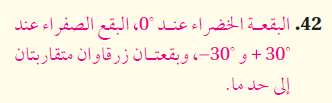 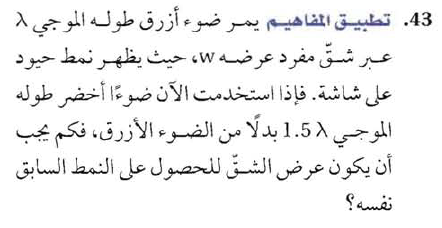 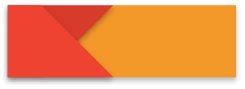 182
كتاب الطالب
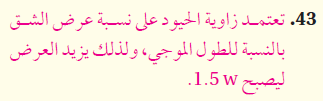 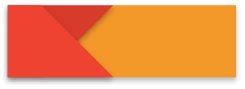 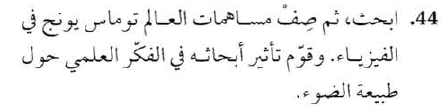 182
كتاب الطالب
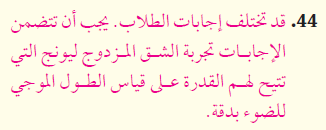 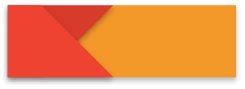 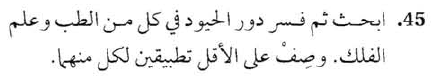 182
كتاب الطالب
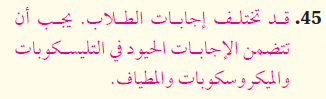 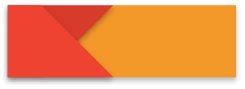 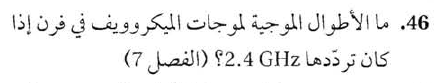 182
كتاب الطالب
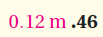 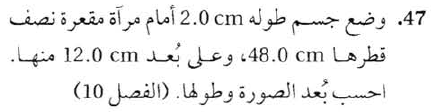 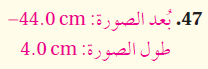 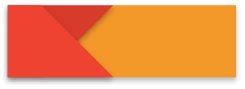 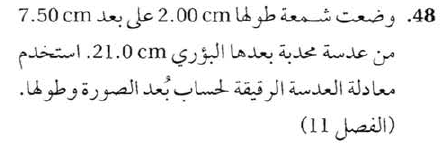 182
كتاب الطالب
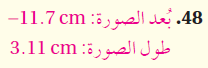 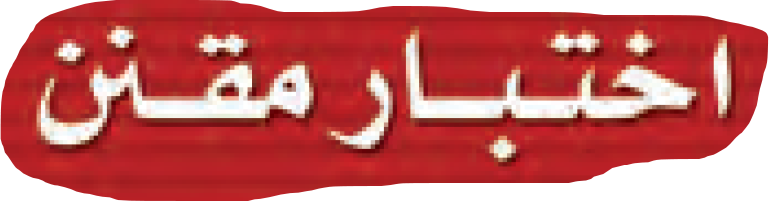 أولا
الاختبار المقنن
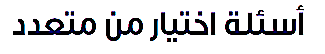 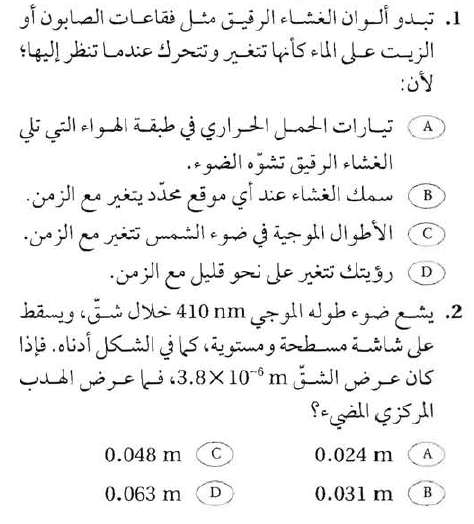 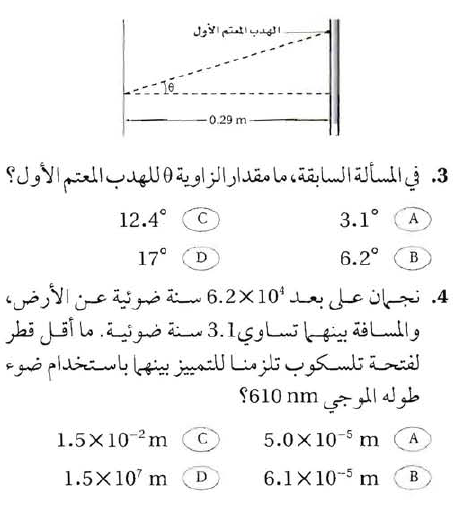 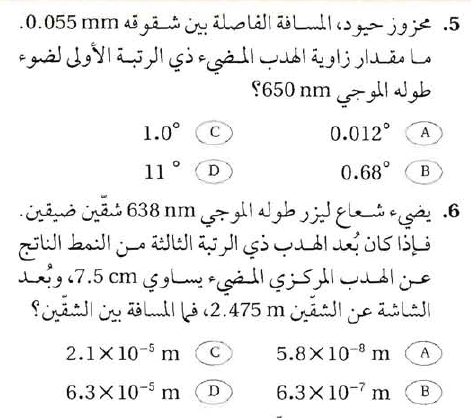 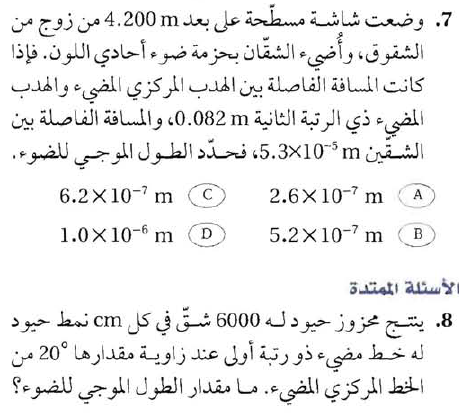 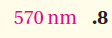